ঋ
ঊ
ই
ঈ
উ
অ
আ
এ
ঐ
ঔ
ও
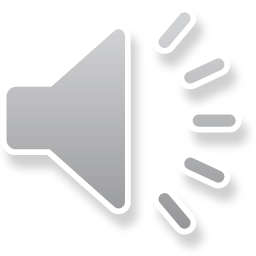 অ
অ
অ
আ
আ
অ
অ
অ
আ
ই
ঈ
উ
ঊ
ঋ
এ
ঐ
ও
ঔ
অ
অ
অ
অ
আ
ই
ঈ
উ
ঊ
ঋ
এ
ঐ
ও
ঔ
ক
খ
গ
ঘ
ঙ
গ
গ
গ
গ
গ
গ
গ
গ
গ
গ
গ
গ
গ
গ
গ
গ
গ
গ
গ
গ
গ
গ
গ
গ
গ
গ
গ
গ
গ
গ
গ
গ
গ
গ
গ
গ
গ
গ
গ
গ
গ
গ
গ
গ
গ
গ
গ
গ
গ
গ
গ
গ
গ
গ
গ
গ
গ
গ
গ
গ
গ
ৎ
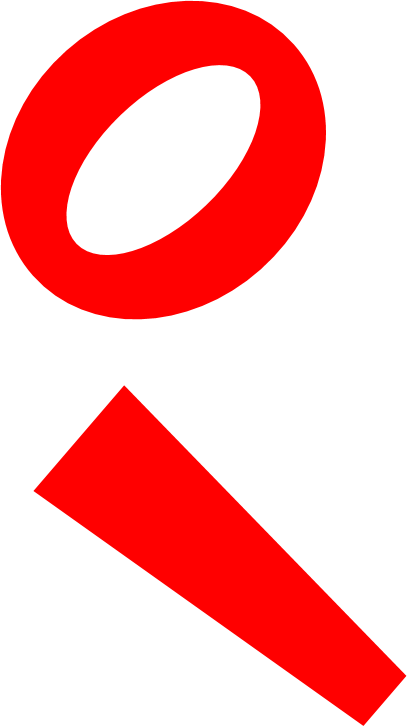 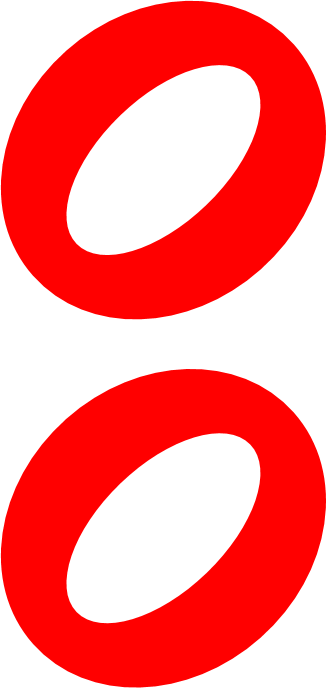 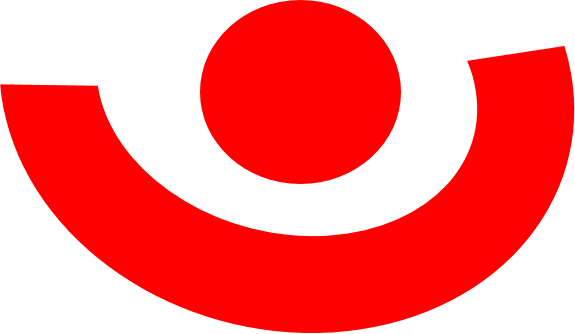 আ
অ
ই
ঈ
উ
ঊ
ঋ
এ
ঐ
ও
ঔ